Prebivalstvo:
Slovanski narodi: Rusi, Ukrajinci, Belorusi.
Romanski narod: Moldavci.

Pravoslavna veroizpoved.
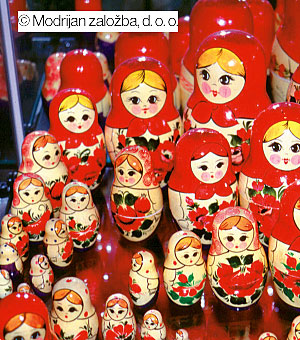 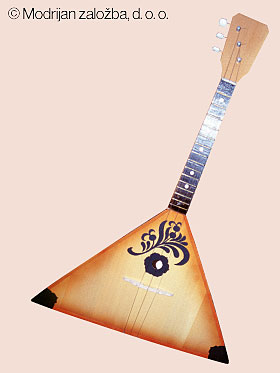 Ruski spominki
Prebivalstvo je poseljeno zelo neenakomerno:
redka poselitev v primerjavi z evropskimi državami
azijski del poseljen le ob transsibirski železnici 
     (Moskva-Vladivostok).
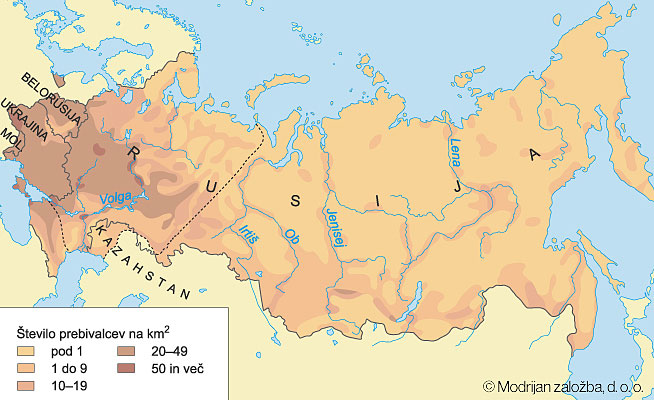 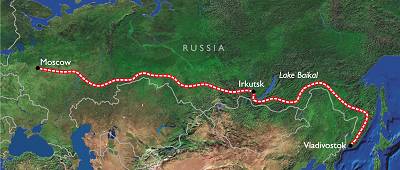 Transsibirska 
železnica: 
Moskva-Vladivostok,
najdaljša železnica na svetu: 9216 km.

Naštej nekaj mest ob železnici.
Atlas str. 94 -95
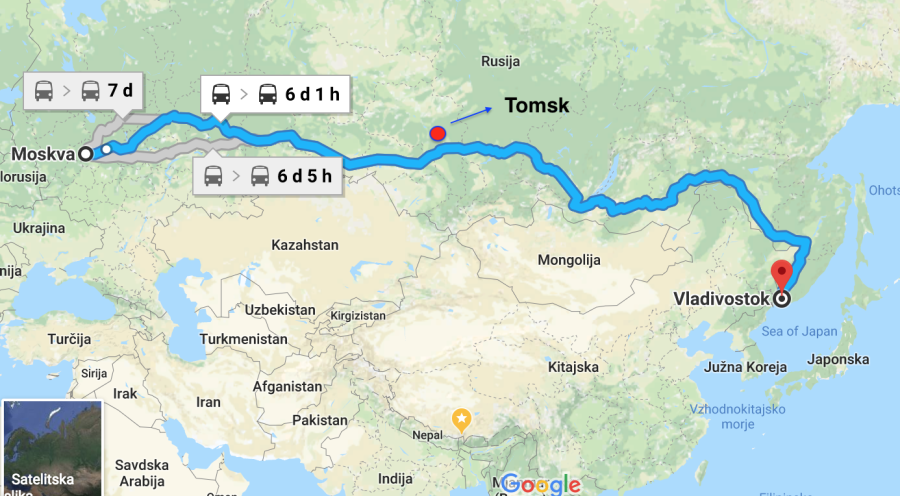 Gospodarstvo:
Kje so dobri pogoji za kmetijstvo?
Atlas str. 93
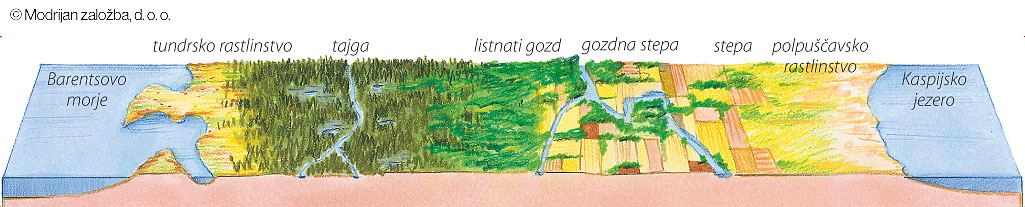 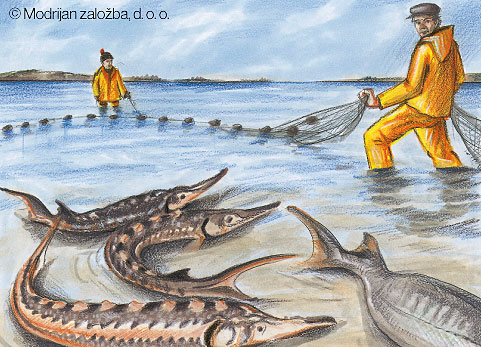 Gospodarstvo:
Za kmetijstvo neugodne razmere:
proti severu preveč hladno (krompir, rž, oves, ječmen)
ob Kaspijskem jezeru preveč sušno (kaviar iz rib jesetrov)
ugodno v pasu stepe (černozjom) - pšenica          (Ukrajina-žitnica Evrope)
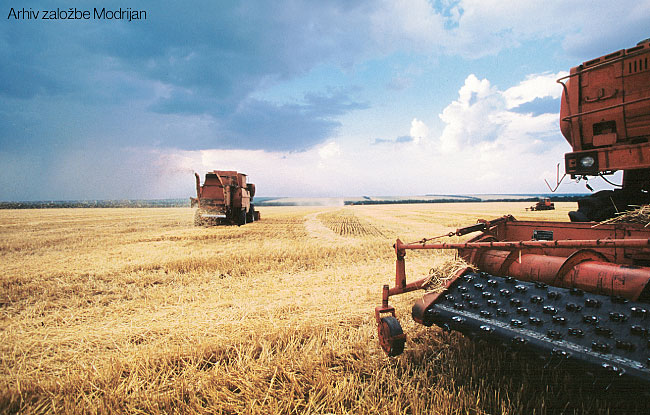 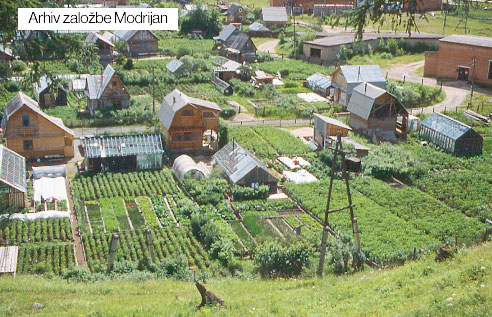 Naravna bogastva:
Rusija ima največje zaloge zemeljskega plina in nafte (izvoz).
Velik del rud v Sibiriji ne izkoriščajo. Zakaj?
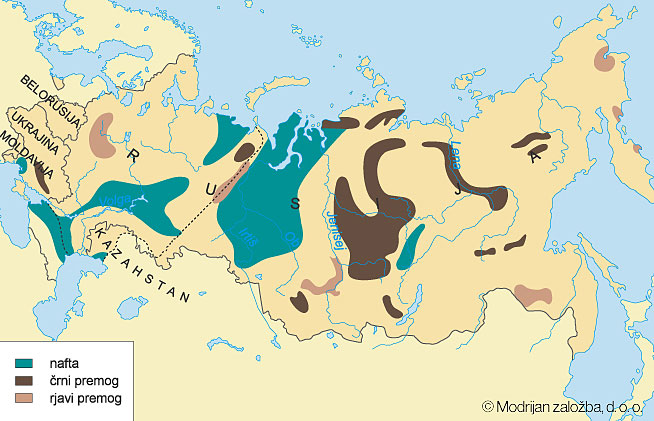 Zastarela industrijska območja Vzhodne Evrope
    (Atlas, str. 85, 96)

Doneški bazen v Ukrajini
Kuzneški bazen (Rusija)
     (premogovniki)

težka industrija: 
železarstvo, 
jeklarstvo. 


Gospodarstvo postopno 
obnavljajo s prodajo nafte in 
zemeljskega plina ter s pomočjo
tujega kapitala.
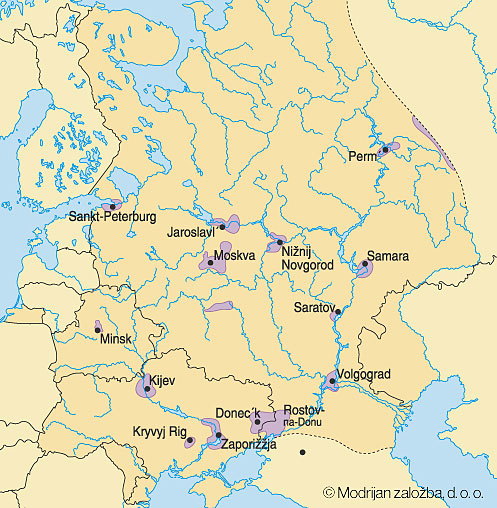 Okolju neprijazna industrija→onesnaženo okolje
Jedrska katastrofa v Černobilu v Ukrajini (1986)- še danes mesto duhov.
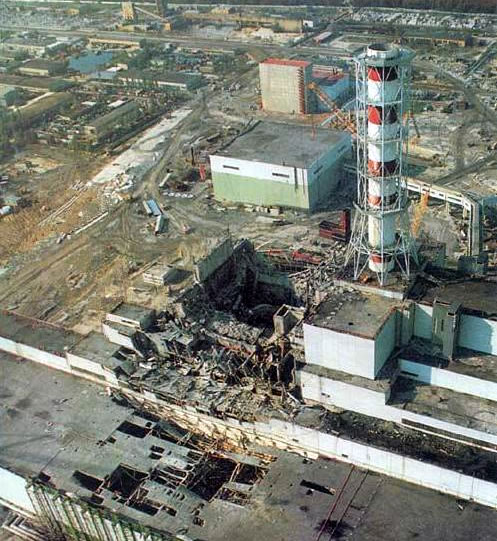 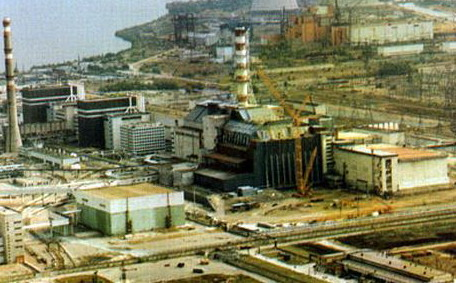 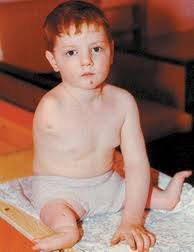